Рекурсия в Python
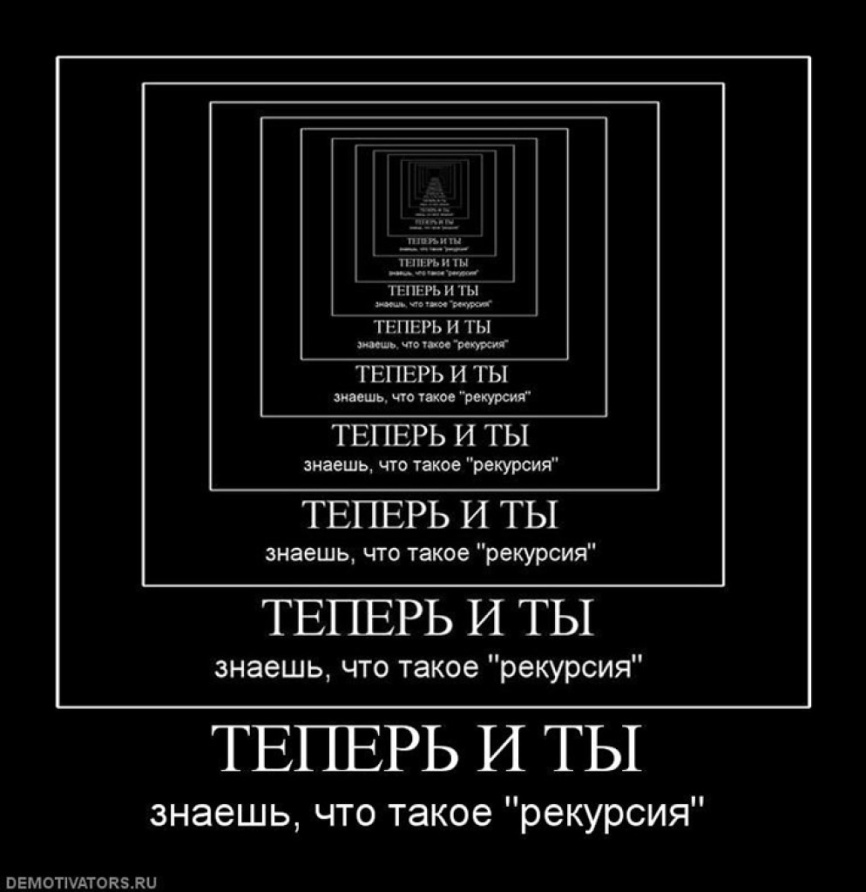 Как работает рекурсия?
?
Как сохранить состояние функции перед рекурсивным вызовом?
Факториал:
def Fact(N):
  print ( "->", N )
  if N <= 1: F = 1
  else:
    F = N * Fact ( N – 1 )
  print ( "<-", N )
  return F
-> N = 3
  -> N = 2
    -> N = 1
    <- N = 1
  <- N = 2
<- N = 3
SP
SP
SP
SP
Стек
Стек – область памяти, в которой хранятся локальные переменные и адреса возврата.
адрес возврата
значение параметра
локальная переменная
Fact(3)
Fact(2)
Fact(1)
Рекурсия – «за» и «против»
!
Любой рекурсивный алгоритм можно заменить нерекурсивным!
с каждым новым вызовом расходуется память в стеке (возможно переполнение стека)
затраты на выполнение служебных операций при рекурсивном вызове
программа становится более короткой и понятной
возможно переполнение стека
замедление работы
def Fact ( n ):
  f = 1
  for i in range(2,n+1):
    f *= i
  return f
итерационный алгоритм
Анализ рекурсивных функций
Задача. Что выведет эта программа?
def f(x):
  if x < 3:
    return 1
  else:
    return f(x-1) + 2

Print(f(5))
Метод подстановки:
= 5 + 2 = 7
f(5) = f(4) + 2
f(4) = f(3) + 2
= 3 + 2 = 5
линейная структура
f(3) = f(2) + 2
= 1 + 2 = 3
f(2) = 1
f (5)
f (4)
f (3)
f (2)
Анализ рекурсивных функций
Задача. Что выведет эта программа?
def f(x):
  if x < 3:
    return 1
  else:
    return f(x-1) + 2* f(x-2) 

Print(f(5))
11
f (5)
дерево
3
5
f (4)
f (3)
3
f (3)
f (2)
f (2)
f (1)
1
1
1
1
1
f (2)
f (1)
Анализ рекурсивных функций
Чему равно f (5)?
Табличный метод :
11
*2
*2
*2
f(3) = f(2) + 2*f(1) = 3
начальные значения
f(4) = f(3) + 2*f(2) = 5
f(5) = f(4) + 2*f(3) = 11
Анализ рекурсивных функций
Задача. Сколько звёздочек выведет эта программа?
def f(x):
  if x > 0: g(x-1)

def g(x):
  print("*") 
  if x > 1: f(x-3)

F(11)
*
*
*
Ответ:  3
f (11)
g(10)
f (7)
g(6)
f (3)
g(2)
f (-1)
Анализ рекурсивных функций
Задача. Сколько звёздочек выведет эта программа?
def f(x):
  if x > 0: 
    g(x-1) 
    f(x-2) 
  print("*”) 

def g( x ):
  print("*”) 
  if x > 1: f(x-3)

F(9)
Анализ рекурсивных функций
f (1) = g(0) + f (–1) + 1 = 3
Ответ:  32
f (2) = g(1) + f (0) + 1 = 3
g (2) = 1 +  f (–1) = 2
Пример задачи на числа Фибоначчи
Напишем рекурсивную функцию вычисляющую числа Фиббоначчи и получим её значения при больших N.
def fib(n):
    if n<=2:
        return 1
    else:
        return fib(n-1)+fib(n-2)
 
x = int(input('введите число '))
print(fib(x))
При x =30 получим 832040
При x =1000 получим ошибку превышения глубины рекурсии
Модуль functools
from functools import  lru_cache
 
@lru_cache()
def fib(n):
    if n<=2:
        return 1
    else:
        return fib(n-1)+fib(n-2)
 
x = int(input('введите число '))
print(fib(x))
декоратор
При x =100 получим 354224848179261915075
При x =200 выведет 280571172992510140037611932413038677189525
Применение рекурсивных функций
Задача. Исполнитель Калькулятор преобразует число, записанное на экране. У исполнителя есть две команды, которым присвоены номера:
1. Вычти 8
2. Раздели нацело на 2
Сколько существует таких программ, которые исходное число 102 преобразуют в число 5 и при этом траектория вычислений программы содержит число 43?
def puti(a, b):
    if a < b:
        return 0
    if a == b:
        return 1
    if a >  b:
        return puti(a-8, b)+ puti(a //2, b)
print(puti(102, 43)* puti(43, 5))
Ответ:  8
Применение рекурсивных функций
Задача. Исполнитель Калькулятор преобразует число, записанное на экране. У исполнителя есть две команды, которым присвоены номера:
1. Прибавь 1
2. Прибавь 2
 Сколько существует таких программ, которые исходное число 3 преобразуют в число 13, и при этом траектория вычислений не содержит 8?
def puti(a,b):
    if a > b or a == 8:
        return 0
    if a == b:
        return 1
    if a <  b:
        return puti(a+1, b)+ puti(a+2, b)
print(puti(3, 13))
Ответ: 25
Спасибо за внимание!